Soorten gebouwen, plaatsen en zaken
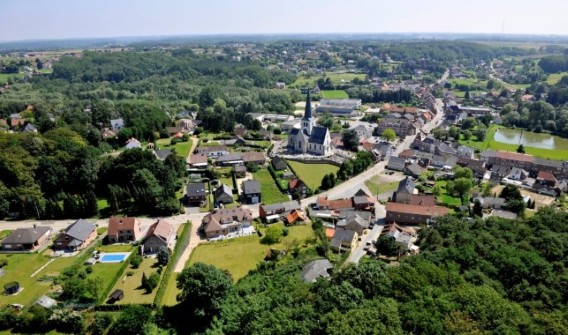 Apotheek
Tankstation
Supermarkt
Restaurant
Station
Bankkantoor
Expo
Stadion
Jeugdcentrum
Skatepark
Bushalte
Vijver
Bioscoop
Bibliotheek
Café
Speelplein
Sportcentrum
Parking
Containers
Winkelcentrum
Cultuurcentrum
Hotel
Zwembad
Stadhuis
Kledijcontainer
Postkantoor
Ziekenhuis
Begraafplaats
Snoepwinkel
Kunstacademie
Park
Kerk
Tramhalte
Standbeeld
School